PWG April 2019 Face-to-FacePlenary Session
Smith Kennedy, PWG Chair
April 16, 2019
Plenary Agenda
Administrivia
PWG Steering Committee Updates
PWG Workgroup Status [WG Chairs]
Imaging Device Security (IDS)
Internet Printing Protocol (IPP)
Liaison Status
Trusted Computing Group (TCG)
Internet Engineering Task Force (IETF)
Linux Foundation OpenPrinting
Mopria
3MF Consortium
3D Printing / Additive Manufacturing Liaisons
Next Meetings
2
Administrivia
Welcome and Introductions
Confirm Minutes Taker
Review PWG Patent Policy
Agenda for the Week
Future PWG Meeting Schedule
2019 Membership
PWG Officers
3
PWG IP Policy
"This meeting is being held in accordance with the PWG Intellectual Property Policy"
https://www.pwg.org/chair/membership_docs/pwg-ip-policy.pdf

TL;DR: Anything you say in a PWG meeting or email to a PWG address can be used in a PWG standard
(but please do read the IP policy above if you haven't done so)
4
PWG Patent Statement
PWG standards may include the known use of essential patents and patent applications provided the PWG Chair receives assurance from the patent holder or applicant with respect to patents whose infringement is, or in the case of patent applications, potential future infringement the applicant asserts will be, unavoidable in a compliant implementation of either mandatory or optional portions of the standard. This assurance shall be provided without coercion.
5
PWG Patent Statement
This assurance shall be either: 
A general disclaimer to the effect that the patentee will not enforce any of its present or future patent(s) whose use would be required to implement either mandatory or optional portions of the proposed PWG standard against any person or entity complying with the standard; or 
A statement that a license for such implementation will be made available without compensation or under reasonable rates, with reasonable terms and conditions that are demonstrably free of any unfair discrimination.
6
PWG Patent Statement
The PWG is not in a position to give authoritative or comprehensive information about evidence, validity or scope of patents or similar rights, but it is desirable that any available information should be disclosed. Therefore, all PWG members shall, from the outset, draw PWG's attention to any relevant patents either their own or of other organizations including their Affiliates that are known to the PWG members or any of their Affiliates, although PWG is unable to verify the validity of any such information.
7
Inappropriate Topics forPWG Working Group Meetings
Do Not Discuss:
The validity/essentiality of patents/patent claims 
The cost of specific patent use
Licensing terms or conditions
Product pricing, territorial restrictions, or market share
Don’t discuss ongoing litigation or threatened litigation


DO raise an objection if inappropriate topics are discussed
8
Agenda Overview – Day 1
(All times Eastern Daylight Time)

Tuesday, April 16
  9:00 – 10:15	PWG Plenary
10:15 – 10:30	Break
10:30 – 11:00	OpenPrinting: Plenary
11:00 – 12:00	OpenPrinting: CUPS Plenary
12:00 –   1:00	Lunch
  1:00 –   2:00	OpenPrinting: Project Updates 2019
  2:00 –   3:00	OpenPrinting: Printing in Chrome OS
  3:00 –   3:15	Break
  3:15 –   4:00	OpenPrinting: cups-filters and ippusbxd
  4:00 –   5:00	OpenPrinting: Ghostscript and MuPDF Status
9
Agenda Overview – Day 2
(All times Eastern Daylight Time)

Wednesday, April 17
  9:00 –   9:30	IPP WG : Status
  9:30 – 10:15	3D Printing Topics
10:15 – 10:30	Break
10:30 – 12:00	IPP WG: System Service
12:00 –   1:00	Lunch
  1:00 –   2:00	IPP WG: IPP Everywhere v1.1 · IPP Everywhere Self Certification v1.1 · Demo
  2:00 –   3:30	IPP WG: Job Extensions v2.0 · Enterprise Printing Extensions v1.0
  3:30 –   3:45	Break
  3:45 –   5:00	Job Accounting BoF
10
Agenda Overview – Day 3
(All times Eastern Daylight Time)

Thursday, April 18
  9:00 – 11:00	IDS WG: Status and Discussion
11:00 – 12:15	Encrypted Jobs and Documents
12:15 – 12:30	IPP WG: Next Steps
 12:30 –  1:30	Lunch
11
Future PWG Meeting Schedule
2019

August 28-29: Virtual

November 13-14 : Virtual

2020

February XX-YY: Virtual?

May XX-YY: Sunnyvale? Lexington? Tahiti?
Contact chair@pwg.org if you are interested in hosting a PWG F2F event
12
2019 Membership
25 Members
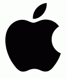 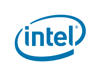 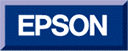 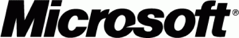 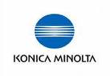 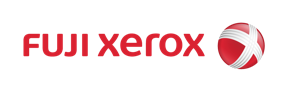 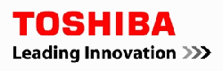 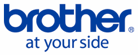 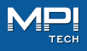 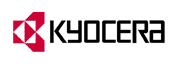 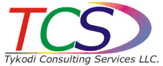 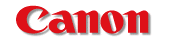 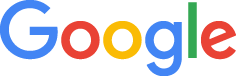 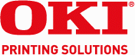 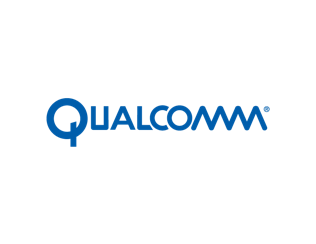 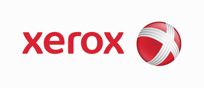 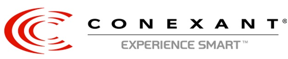 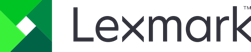 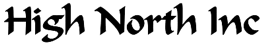 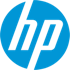 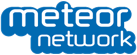 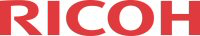 Welcome Google!
13
PWG Officers (2017-2019 Term)
PWG Chair: Smith Kennedy, HP Inc.

PWG Vice-Chair: Alan Sukert, Xerox

PWG Secretary: Ira McDonald, High North


2019 is a PWG Officers election year. Selection of officers begins in Fall 2019. Those interested in serving in PWG Officer roles should contact chair@pwg.org.
14
IPP Everywhere™ Certified Printers
https://www.pwg.org/ipp/everywhere.html 

IPP Everywhere™ Self Certification 1.0 Update 3
Current certification toolset available on PWG website
Released November 2018

 365 printers now certified!
https://www.pwg.org/dynamo/eveprinters.php
More on the way

More to come
IPP Everywhere™ v1.1 – Q3 2019
IPP Everywhere™ Self Certification 1.1 – Q3 2019
15
PWG Projects on GitHub
PWG on GitHub:
https://github.com/istopwg

IPP Sample
https://github.com/istopwg/ippsample

IPP Everywhere Self Certification Tools
https://github.com/istopwg/ippeveselfcert

IPP Registry
https://github.com/istopwg/ippregistry

PWG Books:
https://github.com/istopwg/pwg-books
16
PWG Workgroup Status
Work In Progress
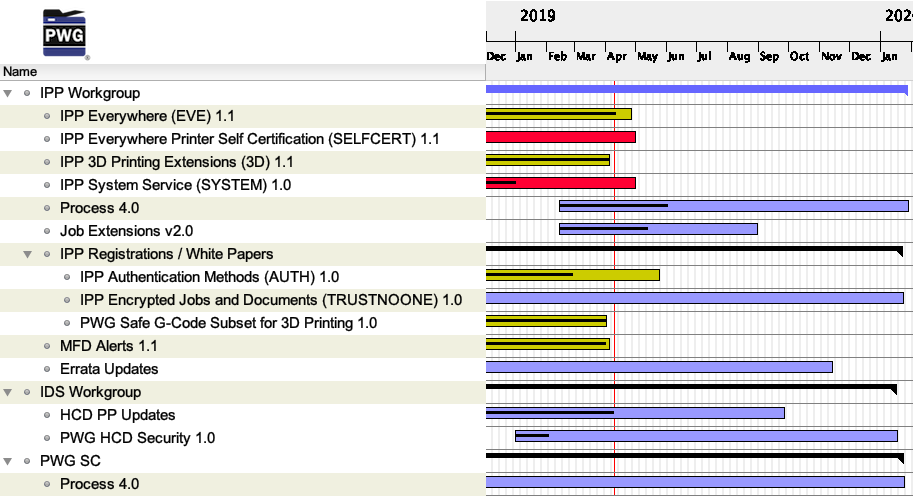 Planned
Interim
Prototype
Prototyped
Stable
18
IDS Workgroup Status
Alan Sukert (Xerox)
Copyright © 2017The Printer Working Group. All rights reserved. The IPP Everywhere and PWG logos are registered trademarks of the IEEE-ISTO.
IDS: Original Charter
Investigate and define standards for addressing general security attributes for imaging devices and services. Our general goals are to:
Define standard metrics and protocol bindings to assess the health of Hardcopy Devices to gauge if they should be granted access to a network.
Define a set of standard security and policy attributes and values for authorizing Hard Copy Devices, their services and users in a global workspace 
Provide a general security model for other PWG standards to reference
Provide a path for vendors to review and contribute to the definition of Common Criteria HCD Protection Profiles
20
IDS WG: Officers
IDS WG Chair:
Alan Sukert (Xerox)
IDS WG Vice-Chair
Brian Smithson (Ricoh)
IDS WG Secretary:
Alan Sukert (Xerox)
IDS WG Document Editors:
Ira McDonald, High North – HCD Security Guide
21
IDS: Current Status
Focus now is on Common Criteria HCD Protection Profiles
IDS Charter updated to focus the IDS WG on outreach with other standards bodies involved in HCD security issues.
Looking at initiating interface with TCG Joint Work Group
Conference Calls.
Reinitiated Regular IDS Conference Calls
Calls held on 1/24/19, 3/7/19, 3/21/19 and 4/4/19.
Next Conference Call Schedule for 5/16/19
22
IDS: Current Status
Focus now is on Common Criteria HCD Protection Profiles
HCD Technical Committee (TC) Conference Call/Meetings:
Regular HCD TC Conference Calls - calls held on 1/10/19, 2/11/19, 2/25/19, 3/4/19. 3/11/19, 3/25/19
Status of the HCD TC, HCD PP Version 1.1, the effort to form an HCD international TC (iTC) and potential contents of an HCD cPP v1.0 were discussed at the IDS WG Face-to-Face Session on Wednesday, Apr 10th 
Will discuss the results of 3/10/19 HCD TC Meeting at the IDS F2F Session Thursday (4/18)
Also looking into establishing possible liaison with TCG and with ISO JTC 1/SC 28 to follow additional standards efforts related to the security of image devices
Working on a general HCD Security Guide
23
IPP Workgroup Status
Paul Tykodi (TCS), Ira McDonald (High North)
IPP WG: Charter
Current charter:
http://ftp.pwg.org/pub/pwg/ipp/charter/ch-ipp-charter-20170615.pdf
The Internet Printing Protocol (IPP) workgroup is chartered with the maintenance of IPP, the IETF IPP registry, and support for new clients, network architectures (Cloud, SDN), service bindings for MFDs and Imaging Systems, and emerging technologies such as 3D Printing
In addition, we maintain the IETF Finisher MIB, Job MIB, and Printer MIB registries, and handle synchronization with changes in IPP
Copyright © 2019 The Printer Working Group. All rights reserved. The IPP Everywhere and PWG logos are trademarks of the IEEE-ISTO.
25
IPP WG: Officers
IPP WG Co-Chairs:
Paul Tykodi (TCS)
Ira McDonald (High North)
IPP WG Secretary:
Michael Sweet (Apple)
IPP WG Document Editors:
Ira McDonald (High North) – IPP System Service, MFD Alerts v1.1
Michael Sweet (Apple) – IPP Encrypted Jobs and Documents, IPP Everywhere v1.1, IPP Everywhere Printer Self-Certification Manual v1.1, IPP Job Extensions v2.0, IPP System Service
Smith Kennedy (HP Inc.) – IPP Encrypted Jobs and Documents, IPP Enterprise Printing Extensions v1.0 (EPX)
Copyright © 2019 The Printer Working Group. All rights reserved. The IPP Everywhere and PWG logos are trademarks of the IEEE-ISTO.
26
IPP WG: Status (1/2)
PWG Specifications in development:
IPP Everywhere v1.1			- Stable Draft
IPP Everywhere Printer Self-Certification 	- Prototype DraftManual v1.1
IPP Job Extensions v2.0			- Prototype Draft
IPP Enterprise Printing Extensions v1.0	- Initial Draft
IPP System Service v1.0			- Stable Draft
MFD Alerts v1.1				- Stable Draft

IPP Best Practice in development:
IPP Encrypted Jobs and Documents		- Interim Draft
Copyright © 2019 The Printer Working Group. All rights reserved. The IPP Everywhere and PWG logos are trademarks of the IEEE-ISTO.
27
IPP WG: Status (2/2)
Up-to-date pending IANA registrations online:
http://www.pwg.org/ipp/ipp-registrations.xml
Continue to maintain this in parallel for new specifications
Github repository: https://github.com/istopwg/ippregistry
IPP Everywhere Printer Self-Certifications:
https://www.pwg.org/printers 
365 printers currently listed
Second 1.0 self-certification tools update released in October 2017
Third 1.0 self-certification tools update released in November 2018
IPP Sample Code:
Github repository:
https://github.com/istopwg/ippsample
Fork of CUPS code includes ippfind, ippproxy, ippserver, ipptool, ipptransform, and ipptransform3d
Copyright © 2019 The Printer Working Group. All rights reserved. The IPP Everywhere and PWG logos are trademarks of the IEEE-ISTO.
28
IPP WG: More Information
We welcome participation from all interested parties
IPP Working Group web page
https://www.pwg.org/ipp/index.html 
Subscribe to the IPP mailing list 
https://www.pwg.org/mailman/listinfo/ipp
IPP WG holds bi-weekly phone conferences announced on the IPP mailing list
Next conference calls scheduled for Thursday, April 25, 2019 and May 9, 2019 at 3pm ET
29
Liaison Status
Trusted Computing Group (TCG)
Next TCG Members Meetings
10-13 June 2019 – Warsaw, Poland – conflict w/ ESCAR USA 12-13 June – Ira to call in?
14-17 October 2019 – Toronto, ON – Ira to call in
Trusted Mobility Solutions (TMS) – Ira is co-chair and co-editor
Scope: mobile phones, telecom networks, enterprise/financial BYOD
Formal liaisons – ATIS (5G Security), ETSI (NFV/MEC), Global Platform (TEE and SE)
GP/TCG collaboration – Remote Attestation in IETF RATS WG
Informal liaisons – 3GPP, ITU-T, GSMA, SAE, IETF TLS, IETF SACM, US NIST
TCG TMS Use Cases v2 – published September 2018
Mobile Platform (MPWG) – Ira is co-editor
Scope: mobile phones, tablets, etc.
Formal liaisons – ATIS (5G Security), ETSI (NFV/MEC), Global Platform (TEE), 
TCG Runtime Integrity Preservation – public review in Q2 2019?
TCG/GP collaboration – Integrating GP and TCG Security Technologies
Recent Specifications
http://www.trustedcomputinggroup.org/resources
TCG TSS 2.0 TAB and Resource Manager – published April 2019
TCG TSS 2.0 TPM Command Transmission Interface (TCTI) – published April 2019
TCG TSS 2.0 System Level API (SAPI) – public review April 2019
TCG TSS 2.0 Enhanced System Level API (ESAPI) – public review April 2019
TCG PC Client Device Driver Design Principles for TPM 2.0 – public review February 2019
TCG Platform Certificate Profile – public review February 2019
TCG TPM 2.0 r1.50 – public review January 2019
TCG TSS 2.0 Response Code API – public review January 2019
TCG Trusted Attestation Protocol (TAP) Information Model – public review January 2019
31
Internet Engineering Task Force (IETF)
Next IETF Members Meetings
IETF 105 – 20-26 July 2019 – Montreal, Canada – Ira to call in
IETF 106 – 16-22 November 2019 – Singapore – Ira to call in
Transport Layer Security (TLS)
TLS/1.3 – RFC 8446 – August 2018https://tools.ietf.org/html/rfc8446
DTLS/1.3 – draft-31 – March 2019 – waiting for interoperability reports https://datatracker.ietf.org/doc/draft-ietf-tls-dtls13/
Security Automation and Continuous Monitoring (SACM)
SACM Endpoint Posture Collection Profile – draft-04 – February 2019https://datatracker.ietf.org/doc/draft-ietf-sacm-ecp/
SACM Architecture – draft-01 – February 2019https://datatracker.ietf.org/doc/draft-ietf-sacm-arch/
Concise Software Identifiers – draft-07 – October 2018https://datatracker.ietf.org/doc/draft-ietf-sacm-coswid/
Concise Binary Object Representation (CBOR)
Concise Binary Object Representation (CBOR) – draft-05 – January 2019https://datatracker.ietf.org/doc/draft-ietf-cbor-7049bis/
Concise Data Definition Danguage (CDDL) – draft-08 – March 2019 – in RFC Editor’s queuehttps://datatracker.ietf.org/doc/draft-ietf-cbor-cddl - JSON/CBOR schema
Remote ATtestation ProcedureS (RATS)
Architecture and Reference Terminology for RATS – draft-01 – March 2019 https://datatracker.ietf.org/doc/draft-birkholz-rats-architecture/
Time-Based Uni-Directional Attestation – draft-00 – March 2019 https://datatracker.ietf.org/doc/draft-birkholz-rats-tuda/
IRTF Crypto Forum Research Group (CFRG) – future algorithms
Re-keying Mechanisms for Symmetric Keys – draft-15 – March 2019 – fundamentalhttps://datatracker.ietf.org/doc/draft-irtf-cfrg-re-keying/
Randomness Improvements for Security Protocols – draft-04 – March 2019 – fundamentalhttps://datatracker.ietf.org/doc/draft-irtf-cfrg-randomness-improvements/
32
Linux Foundation OpenPrinting
Linux Foundation OP Google Summer of Code 2018
Lots of good work and contributions to PWG's GitHub projects
Close reading of a number of PWG specs revealed additional errata – now in progress for several PWG specs
Thanks to Linux OpenPrinting coordinators, mentors, and all the students for your hard work and contributions!
Linux Foundation OP Website Renovation – ongoing
Aveek and Till found GSoC 2017/2018 students to do the work
Changed from WordPress to Jekyll (used by Mike for years)
Driverless Printing page describes IPP Everywhere™ and displays the PWG IPP Everywhere™ logo
Linux Foundation OP Google Summer of Code 2019 – tasks
Test scripts for ipptool for IPP System Service
Test scripts for ipptool for IPP Errata specs
Generic Framework: Printer Application from Legacy Driver
Improve the pdftoraster filter
Turn scp-dbus-service of system-config-printer into C
33
Mopria
Mopria liaison to the PWG : Jeremy Reitz (Xerox)

Mopria Alliance 2018 Overview Presentation
https://ftp.pwg.org/pub/pwg/liaison/mopria/Mopria-Alliance-October-2018.pdf 

Engaged with PWG in discussions on the fate of the IPP "document-format-details" attribute

No other updates.
34
3MF Consortium
PWG / 3MF Consortium Liaison signed March 26, 2019

Coordinated joint press release pending

Discussing further collaboration
35
3D / Additive Manufacturing Liaisons
America Makes & ANSI Additive Manufacturing Standardization Collaborative (AMSC) - 
www.ansi.org/standards_activities/standards_boards_panels/amsc/Default?menuid=3. The IEEE-ISTO Printer Working Group is participating in the AMSC initiative.
ISO/IEC JTC 1 WG 12 3D Printing and Scanning eCommittee
https://isotc.iso.org/livelink/livelink?func=ll&objId=19905763&objAction=browse&viewType=1 The IEEE-ISTO Printer Working Group is participating in the ISO initiative via the INCITS Ad Hoc.
Society of Manufacturing Engineers (iRAMP)
Interactive Rapid Additive Manufacturing Portal –  www.sme.org/iramp/
3D PDF Consortium
www.3dpdfconsortium.org
36
Copyright © 2019 The Printer Working Group. All rights reserved. The IPP Everywhere and PWG logos are registered trademarks of the IEEE-ISTO.
Other Questions / Comments
37
Next PWG Face-to-Face Meeting
August 28-29: Virtual

Monitor pwg-announce@pwg.org or the PWG meeting page for more info.









Any companies willing to host, please contact chair@pwg.org
38
Backup
PWG Design Principles Whitepaper
Purpose:
A document that describes the PWG's core tenets and design principles that guide the design and creation of its IPP, Semantic Model, MIBs, and other technologies

Scope / Topics to be Covered:
IPP
Late binding principle
Intent vs. process for Job fidelity
Value of separating Job attributes from Document content
IPP attribute types and design patterns
Printer Status vs. Printer Description
xxx / xxx-supported / xxx-default vs. xxx / xxx-configured / xxx-supported
Collections vs. textual encoding of MIB sequences ("printer-finisher")

Semantic Model
Creates comprehensible view of the elements in an Imaging System,  allowing better communication with other standards organizations dealing with related matters.  
Presents the basic features necessary in communicating with imaging services, independent of the protocols used in that communication
Allows exploitation of the inherent parallelism between different types of imaging services (Print, Scan, Fax, etc.)
40
PWG Process v4.0
Original notion: Update existing Process 3.0 to merge in subsequently published PWG process documents
pwg-policy-call-for-obj-last-call-formal-vote-draft-2.txt (draft)
ipp-registry-policy.txt
pwg-billing-policy-20141001.txt
pwg-white-policy-20140505.txt
pwg-charter-policy-20140407.txt
pwg-prototype-policy-20121029.txt
pwg-namespace-policy-20160820.txt (new updated draft)
Revised notion: Refactor the Process document to describe the processes of the PWG to make them simple and obvious to the uninitiated reader:
Proposing new work to the PWG
Approving new work and assigning to a PWG work group
PWG approval for various document types
whitepaper
standard
etc.
41